SunquestOrder Entry
(Paper orders)
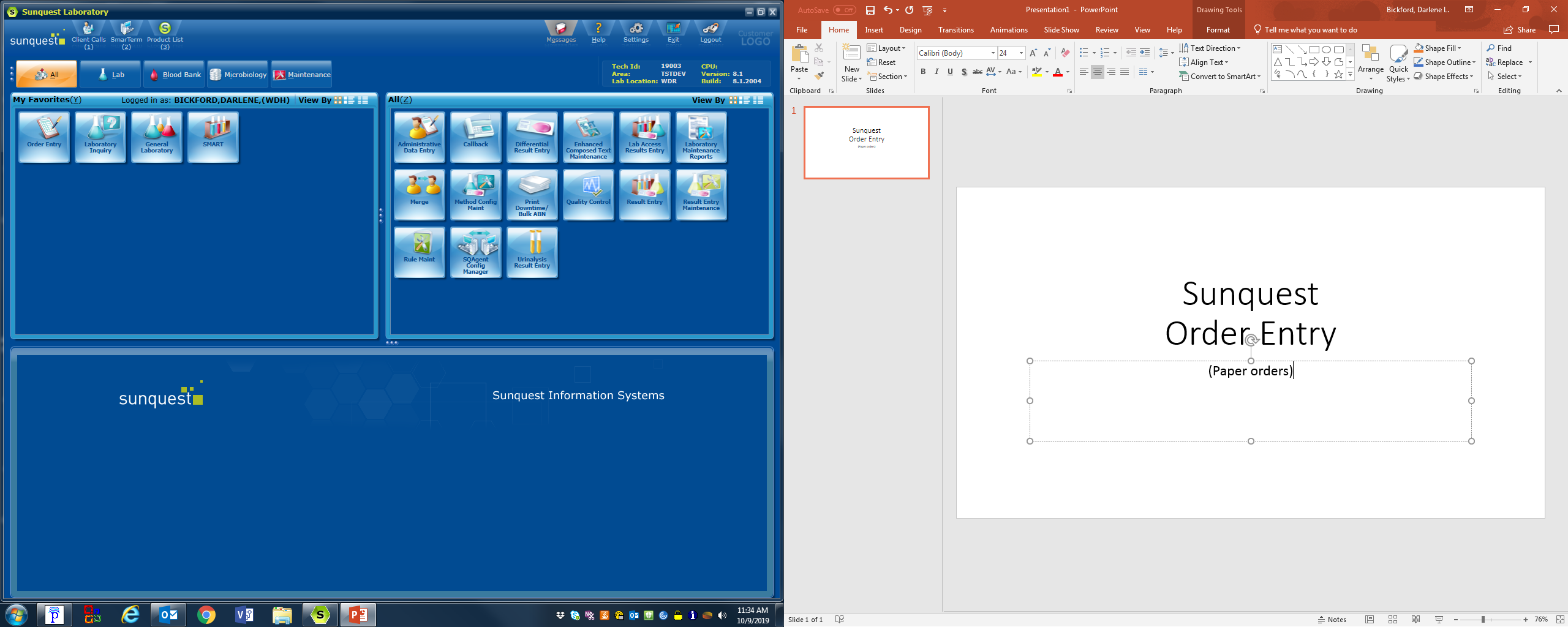 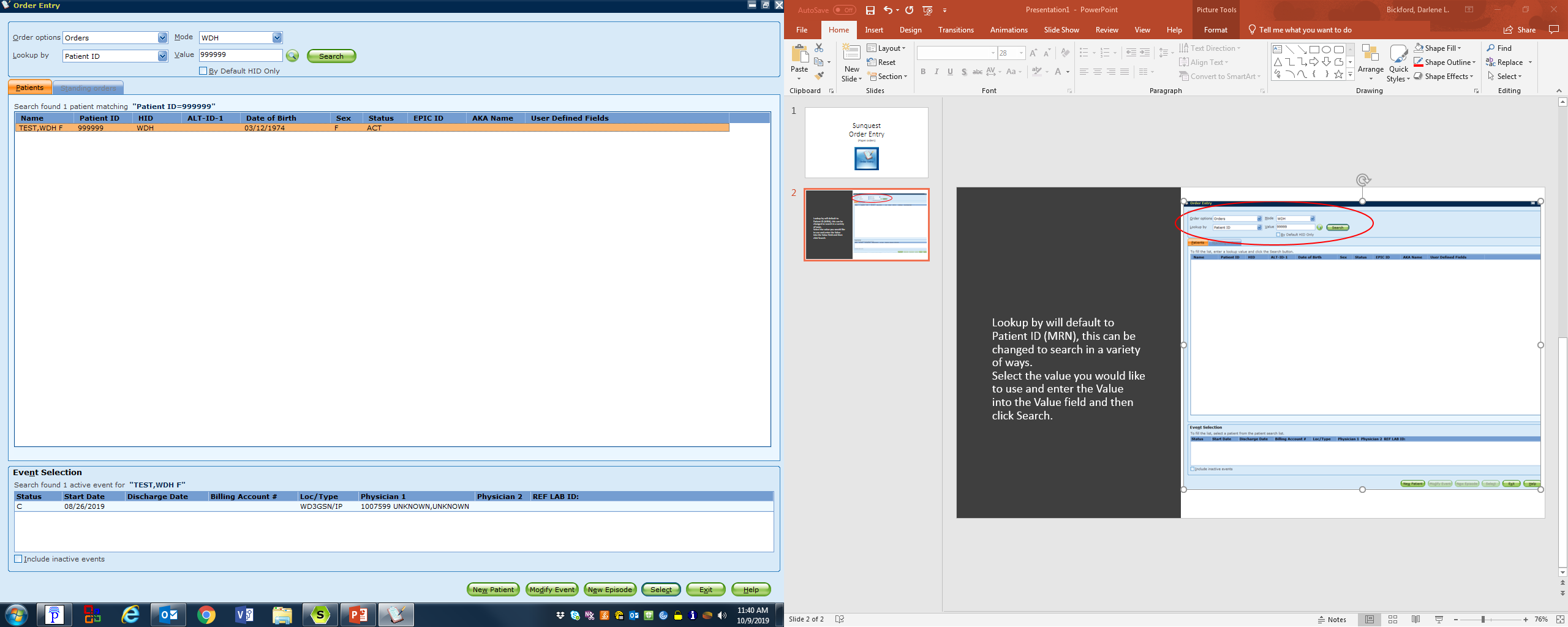 1
1. Lookup by will default to Patient ID (MRN), this can be changed to search in a variety of ways. 
Select the value you would like to use and enter the Value into the Value field and then click Search.
2. Patient will appear in the search box. Select the proper patient by verifying patient (name, DOB).
3. The events will appear in the bottom section. 
Select the appropriate date, and location. 
Ensure the event is not discharged or for a different line of service.
4. Click Select or double click on the even to open the Order Entry Screen.
2
3
4
Order Entry Screen.
1. Enter the Collection Time (N=now)
2. Enter Order Code
(All Partner’s order codes are loaded. You must pick the WDH order code. Use the WDH Cheat sheet)
3. Modifier (S =STAT)
4. Enter DX Code from order
5. Press Save 
Labels will print upon saving.
2
3
4
1
5
Scan paper (non-EPIC) orders into Media Manager…